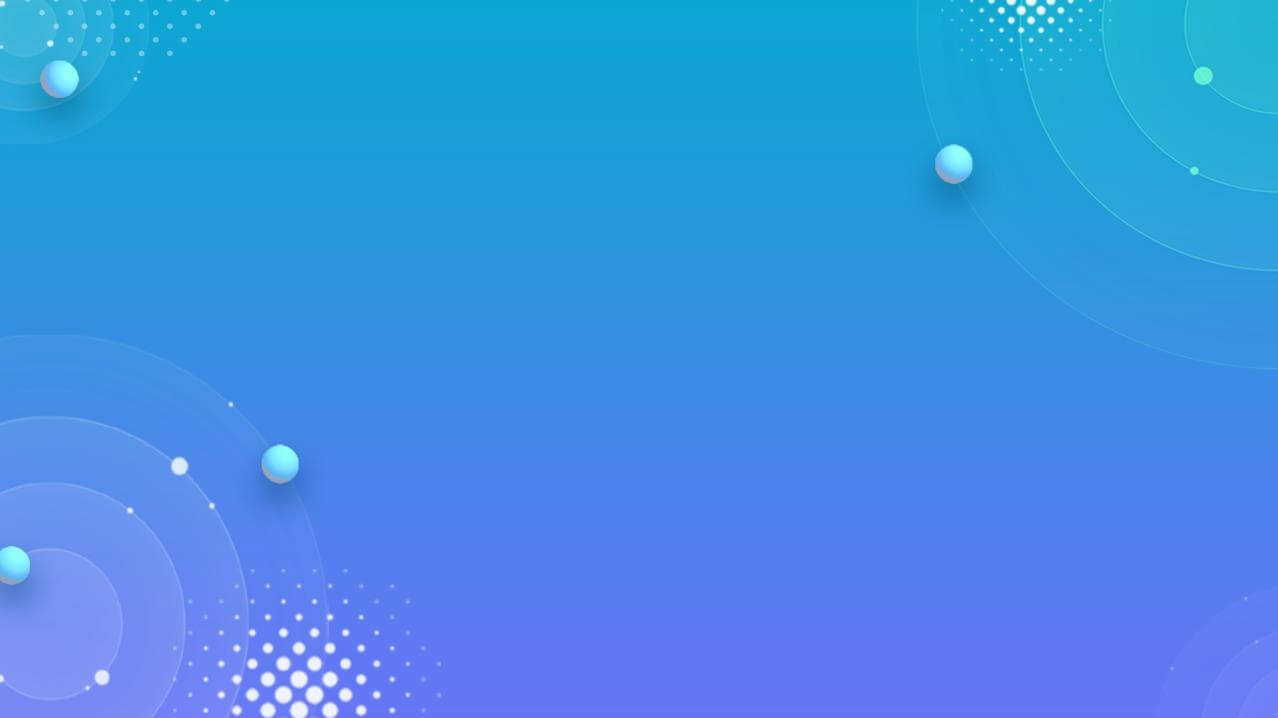 网-络-安-全-为-人-民-网-络-安-全-靠-人-民
20XX年
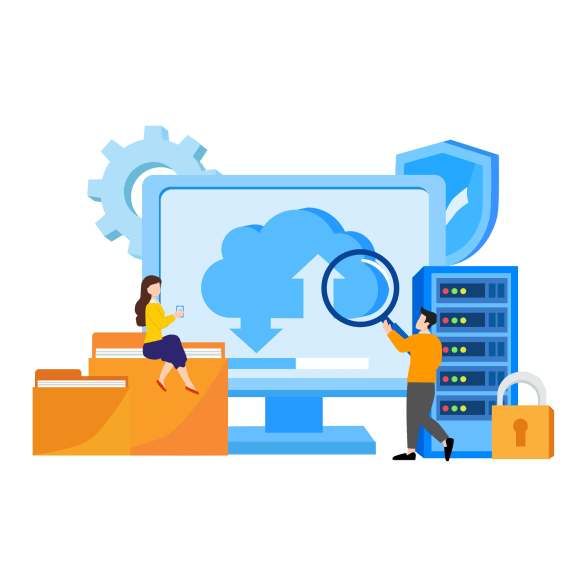 网络安全周
即“中国国家网络安全宣传周”，是为了“共建网络安全，共享网络文明”而开展的主题活动。
——20XX年网络安全周活动安排及内容介绍——
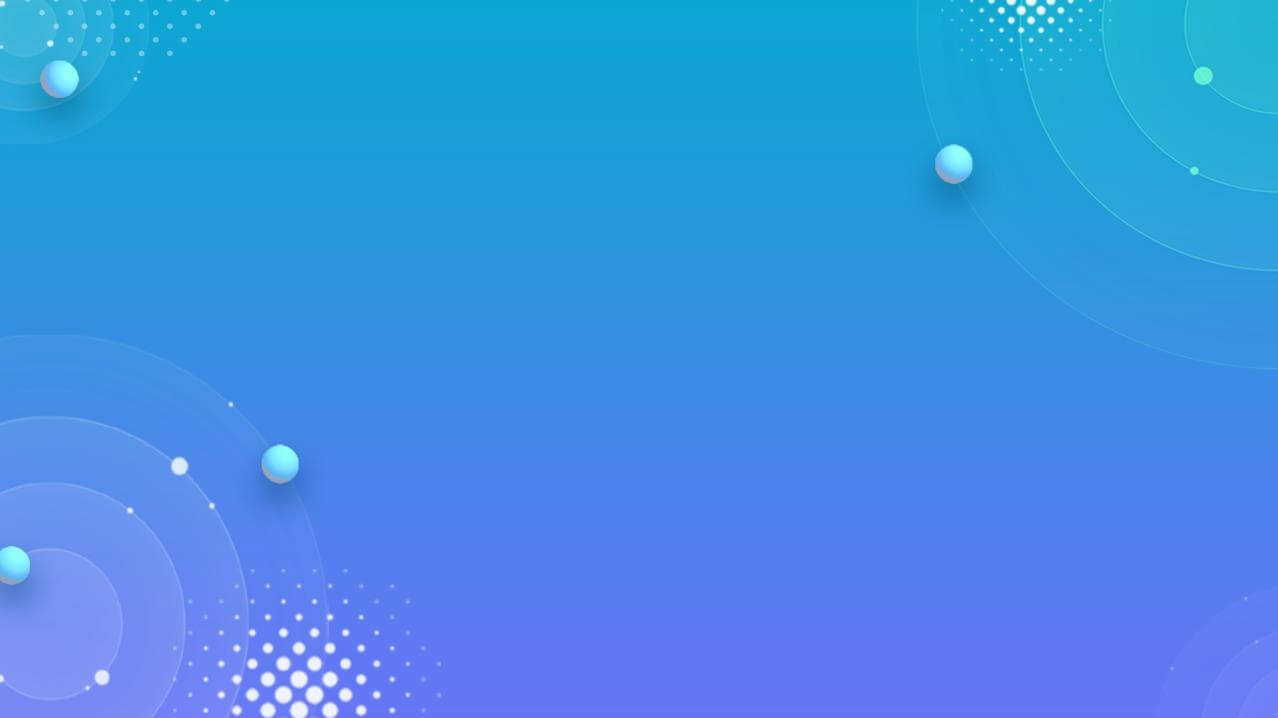 目录
CATALOG
PART-01
网络安全周介绍
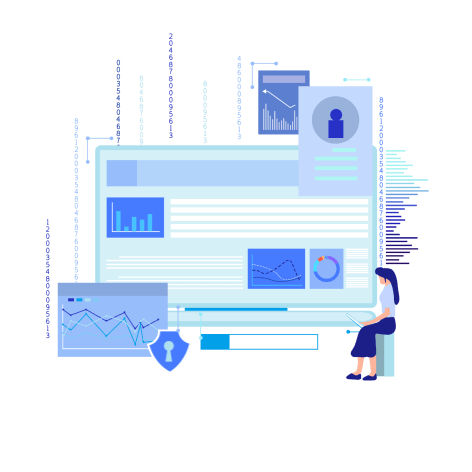 PART-02
20XX年网络安全周
PART-03
20XX年网络安全周主题活动
PART-04
20XX年网络安全周四大特点
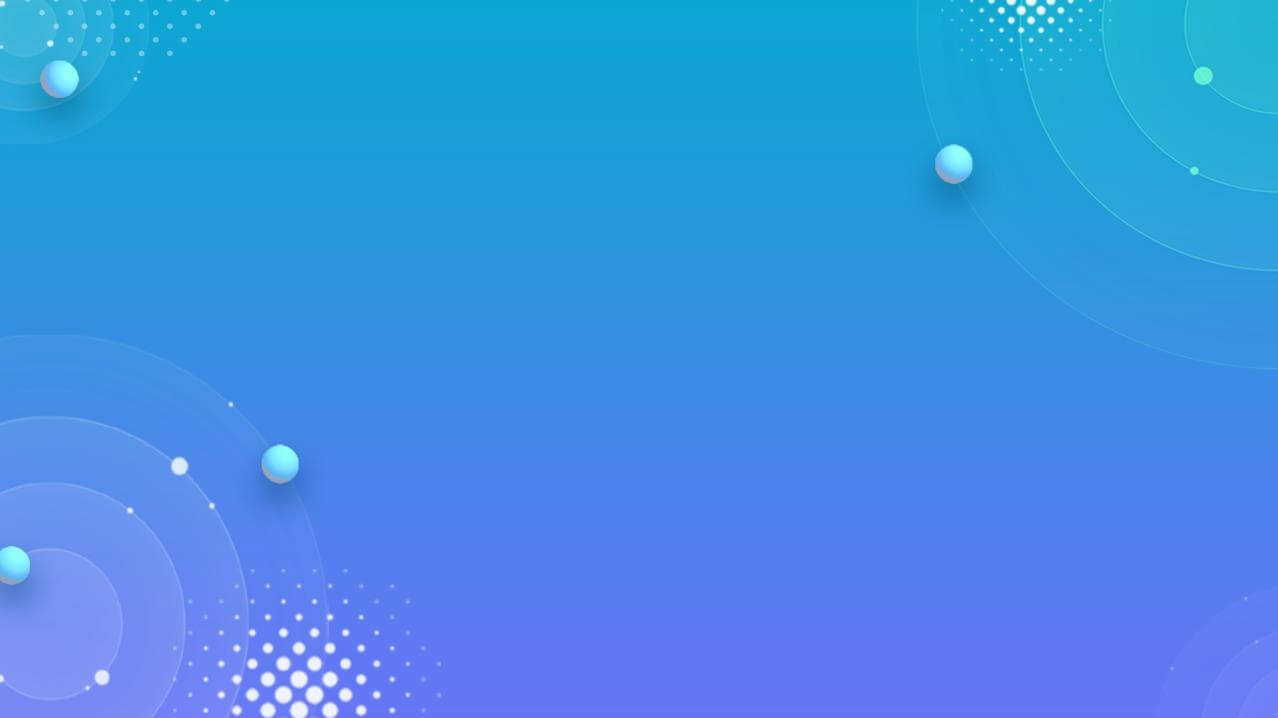 网-络-安-全-为-人-民-网-络-安-全-靠-人-民
https://www.ypppt.com/
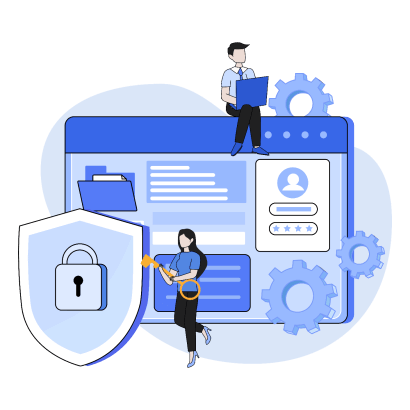 -01-
网络安全周介绍
即“中国国家网络安全宣传周”，是为了“共建网络安全，共享网络文明”而开展的主题活动。
活动目的：让网络安全理念深入人心。
PART-01
网络安全周介绍
网络安全周
即“中国国家网络安全宣传周”，是为了“共建网络安全，共享网络文明”而开展的主题活动。
成立背景
围绕金融、电信、电子政务、电子商务等重点领域和行业网络安全问题，针对社会公众关注的热点问题，举办网络安全体验展等系列主题宣传活动，营造网络安全人人有责、人人参与的良好氛围。
首届安全周于2014举办
PART-01
网络安全周介绍
主题
以“共建网络安全，共享网络文明”为主题，营造网络安全人人有责、人人参与的良好氛围。会议介绍了首届国家网络安全宣传周体验展的总体筹备情况和体验展的主要亮点。
目的
作为网络安全宣传周的重点活动，体验展能够帮助人民群众以更直观的形式参与到网络安全宣传活动当中。这对提升人民群众网络安全意识，了解和掌握网络安全防范方法意义重大。在主办方、承办方和各参展单位、会议场地方的共同努力下，体验展筹备工作进展顺利。
为了更加贴近公众，体验展特设立了虚拟人物形象“小安”，围绕小安在日常生活和工作中可能遇到的各种网络安全危害，力求以生动、活泼的形式，让公众更加真切的感知到网络安全的重要性，从而增强防范意识，提高网络安全知识。
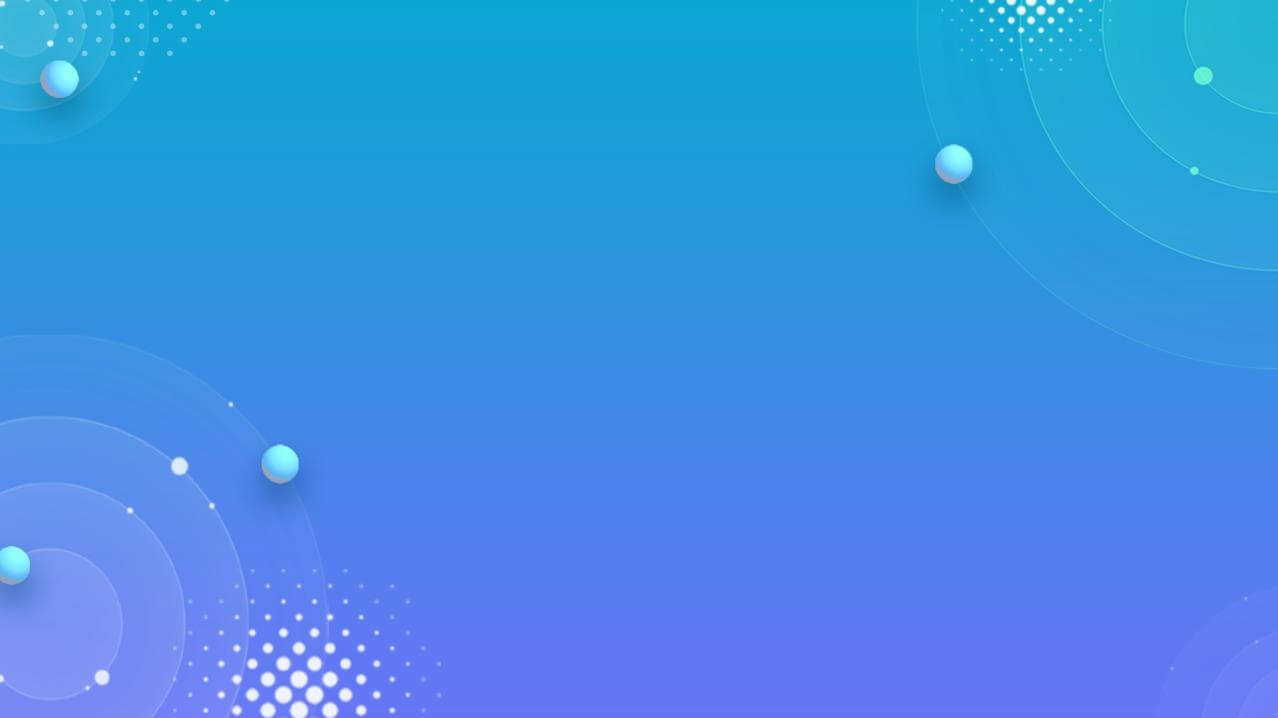 网-络-安-全-为-人-民-网-络-安-全-靠-人-民
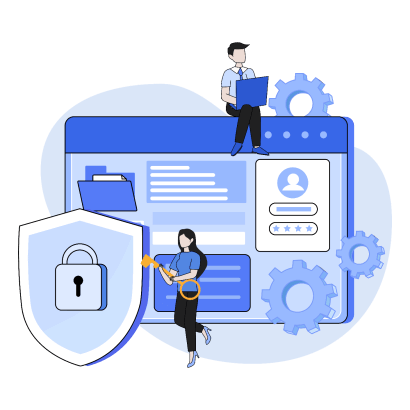 -02-
20XX年
网络安全周
即“中国国家网络安全宣传周”，是为了“共建网络安全，共享网络文明”而开展的主题活动。
PART-02
20XX年网络安全周
20XX年网络安全周，9月5日在合肥开幕
2014年首届网安周举办以来，今年网安周已经走过第9个年头。
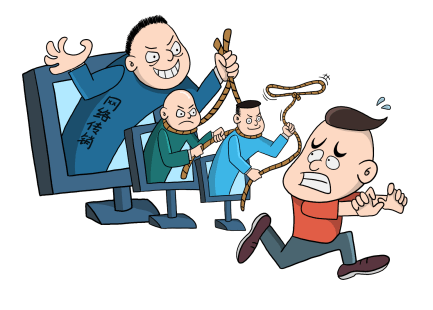 20XX年网络安全周主题
网络安全为人民，网络安全靠人民
20XX年网络安全周举办方
PART-02
20XX年网络安全周
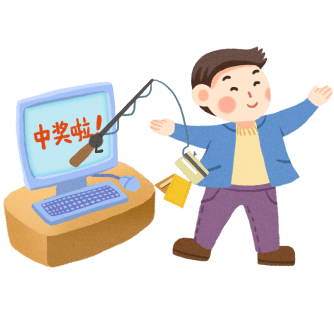 由中央xxx、中央网信办、教育部、工业和信息化部、公安部、中国人民银行、国家广播电视总局、全国总工会、共青团中央、全国妇联等十学校联合举办。
20XX年网络安全周参与方
全国31个省（区、市）及新疆生产建设兵团统一组织辖区内的网安周活动。
各有关中央学校、人民团体组织指导本系统本行业的活动。
20XX年网络安全周宣传内容
PART-02
20XX年网络安全周
01
深入宣传《网络安全法》《数据安全法》《个人信息保护法》《关键信息基础设施安全保护条例》等重要法律法规、政策文件、国家标准
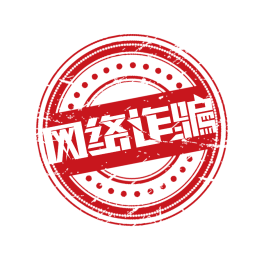 通过展览、论坛、竞赛、公益广告等形式，以及报刊、电台、电视台、网站等渠道，发动机关、企业、媒体、院校、社会组织、群众广泛参与，深入开展宣传教育引导，大力营造网络安全人人参与、人人有责、人人共享的浓厚氛围。
02
[Speaker Notes: https://www.ypppt.com/]
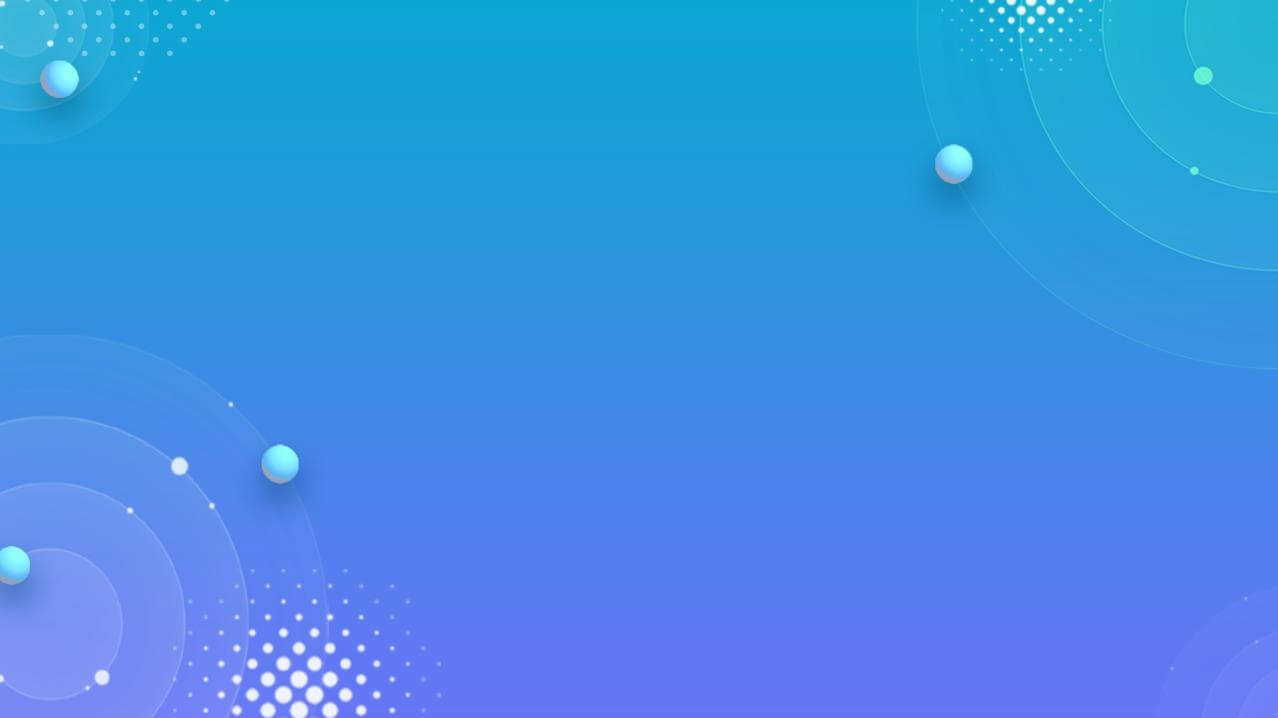 网-络-安-全-为-人-民-网-络-安-全-靠-人-民
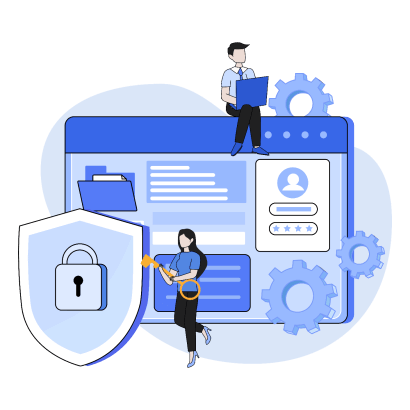 -03-
网络安全周
主题活动
即“中国国家网络安全宣传周”，是为了“共建网络安全，共享网络文明”而开展的主题活动。
首批国家网络安全教育技术产业融合发展试验区授牌
PART-03
20XX年网络安全周主题活动
01
作为网安周的启动仪式，开幕式将于9月5日上午举行，还将对首批国家网络安全教育技术产业融合发展试验区进行授牌
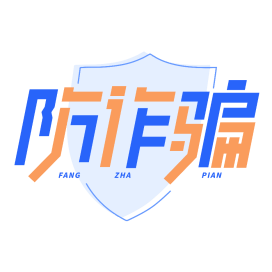 网络安全博览会
网络安全博览会将于9月3日至9日在合肥滨湖国际会展中心举行。值得一提的是，针对社会关注的汽车数据安全问题，将首次组织汽车企业在博览会上亮相，通过现场演示，增强民众安全意识
02
网络安全技术高峰论坛
PART-03
20XX年网络安全周主题活动
网络安全技术高峰论坛将于9月5日下午举行，届时将邀请网络安全领域知名院士专家，以及铁路、交通、能源、通信、金融、水利等重要行业领域的中央企业负责人和民营企业负责人，就当前热点问题进行交流。网安周期间，还将举办8场分论坛
03
网络安全教育云课堂
网络安全教育云课堂是由网络安全学院示范高校的知名教师、互联网企业资深专家录制的精品课程，为专业学生、从业人员和社会公众开展教学培训、知识科普等提供丰富资源，这些课程可在线上访问
04
网络安全赛事
PART-03
20XX年网络安全周主题活动
网络安全赛事方面，各省（区、市）和相关学校支持行业协会、高校、企业，坚持社会效益优先，面向青少年、网络安全从业人员，举办知识型、技能型、普及型网络安全竞赛，面向网络安全企业举办网络安全优秀创新成果大赛
05
其他主题日活动
06
网安周期间还将举办校园日、电信日、法治日、金融日、青少年日、个人信息保护日等系列主题日活动。
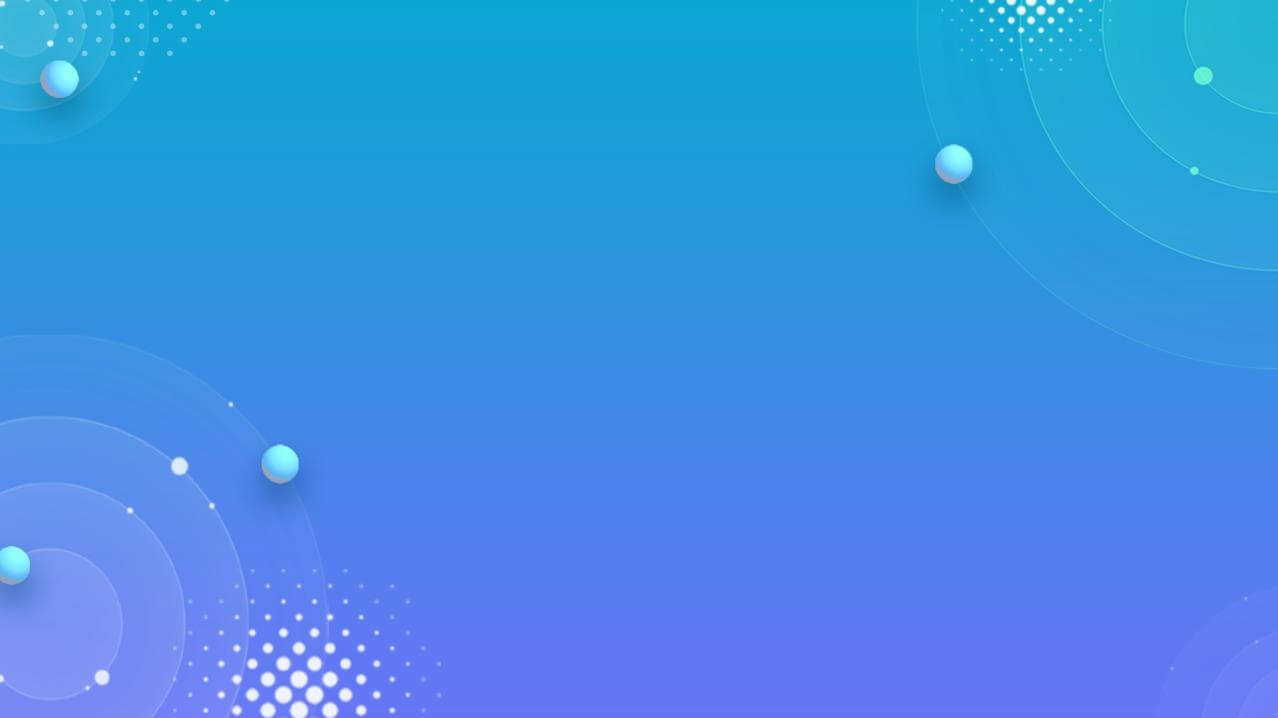 网-络-安-全-为-人-民-网-络-安-全-靠-人-民
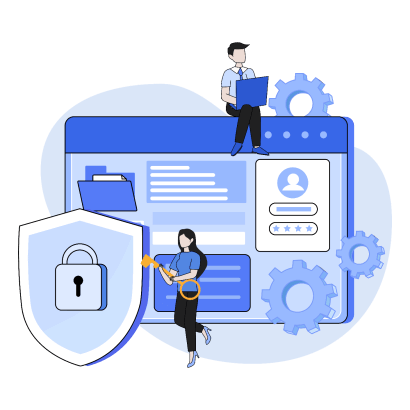 -04-
网络安全周
四大特点
即“中国国家网络安全宣传周”，是为了“共建网络安全，共享网络文明”而开展的主题活动。
PART-04
20XX年网络安全周四大特点
一是彰显时代性
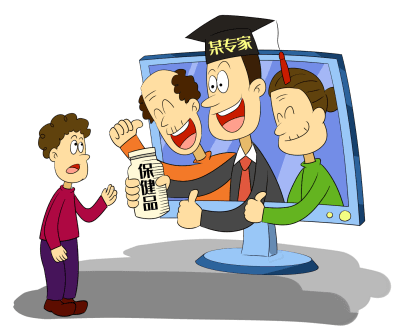 这次网安周的一个重大任务就是广泛深入宣传习近平总书记关于网络强国的重要思想。
网安周将通过网络直播、现场访谈、短视频、微动漫等多种传播形式，进一步凝聚全社会建设网络强国的强大实践力量，进一步筑牢全民网络安全的“防火墙”。
二是突出引领性
PART-04
20XX年网络安全周四大特点
网安周将聚焦新一代信息技术、汽车数据安全、长三角网络安全等领域和热点，举办八个主题分论坛，届时将邀请国内外知名专家学者、业界精英、顶尖互联网企业负责人作主旨演讲，共同探讨产业发展未来和安全防范。
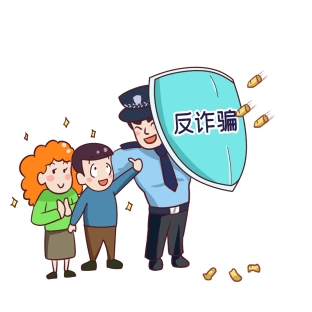 比如，车联网作为新一轮科技革命的先导性产业，当前在产业生态蓬勃发展的同时，网络安全和数据安全问题也较为突出。因此，聚焦这些前沿问题，组织科研院所、相关企业等进行深入的交流研讨，更好地促进车联网数据依法合理有效使用和整个行业的健康发展。
三是注重特色性
PART-04
20XX年网络安全周四大特点
在网络安全博览会上设置了合肥展区，全面展现合肥市发展网信事业、培育网安产业、招引网络人才等方面的一些做法和成效。
发挥合肥在人工智能、量子通信等领域的发展优势，举办量子安全分论坛、人工智能与个人信息保护论坛，推动前沿技术尽快转化，打造更多的城市场景运用。
同时，还将举办合肥网络安全赛事，充分发挥赛事对人才培养、技术创新、产业发展的推动作用，建设网络强市。
四是紧扣人民性
PART-04
20XX年网络安全周四大特点
网络安全与10亿多网民直接相连，与14亿人民群众的获得感、幸福感、安全感息息相关。
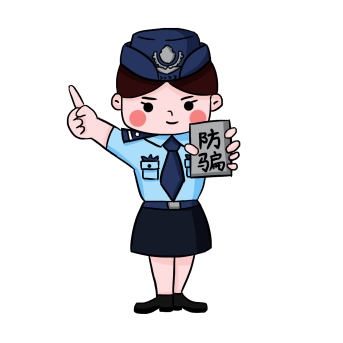 网安周将坚持网络安全为人民、网络安全靠人民，组织开展网络安全进社区、进农村、进企业、进机关、进校园、进军营、进公园的“七进”活动，加强网络空间思想引领、文化培育、生态治理，努力让清朗的网络空间成为社会治理的“扩音器”和社会和谐的“稳定器”。
更多精品PPT资源尽在—优品PPT！
www.ypppt.com
PPT模板下载：www.ypppt.com/moban/         节日PPT模板：www.ypppt.com/jieri/
PPT背景图片：www.ypppt.com/beijing/          PPT图表下载：www.ypppt.com/tubiao/
PPT素材下载： www.ypppt.com/sucai/            PPT教程下载：www.ypppt.com/jiaocheng/
字体下载：www.ypppt.com/ziti/                       绘本故事PPT：www.ypppt.com/gushi/
PPT课件：www.ypppt.com/kejian/
[Speaker Notes: 模板来自于 优品PPT https://www.ypppt.com/]